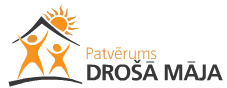 Sociālajiem darbiniekiem par iespējamā cilvēku tirdzniecības upura atpazīšanu, novirzīšanu palīdzības saņemšanai
Gita Miruškina
1
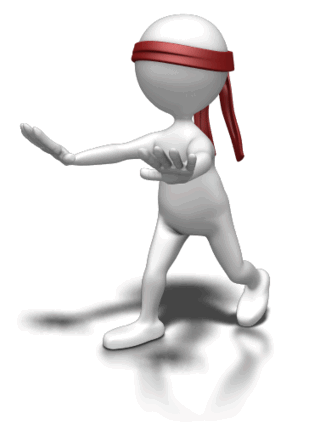 Tēmas
Par sevi
Cilvēku tirdzniecības tiesiskais 
ietvars
Ekspluatācijas veidi
Cilvēku tirdzniecības atpazīšana/kritēriji
Institūciju sadarbība cilvēku tirdzniecības gadījumu atpazīšanā un palīdzības sniegšanā cilvēku tirdzniecības upuriem
Atbalsts cilvēku tirdzniecības upuriem
biedrība «Patvērums «Drošā māja»»
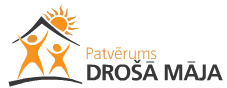 Nevalstiska organizācija
Dibināta 2007.gadā
Sniedz atbalstu - cilvēku tirdzniecībā cietušām personām, legālajiem imigrantiem:
no 2007.gada augusta sniedz sociālās rehabilitācijas pakalpojumus cilvēku tirdzniecībā cietušām personām
no 2016. gada 18.maija uztur un nodrošina Informācijas centru iebraucējiem ar 4 filiālēm reģionos (Liepājā, Valmierā, Jelgavā, Daugavpilī)
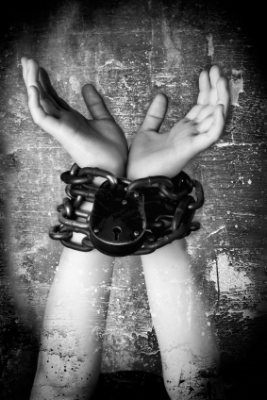 Cilvēku tirdzniecība 


TRAFFICKING
ANO cilvēku tirdzniecības definīcija
Cilvēku tirdzniecība ir ekspluatācijas nolūkos izdarīta cilvēku savervēšana, pārvadāšana, nodošana, slēpšana vai saņemšana, izmantojot spēku, draudus vai citu piespiešanu, aizvešanu ar varu, krāpšanu, maldināšanu vai citas viltus formas, izmantojot varas pozīcijas vai arī cilvēku neaizsargātību, vai arī dodot vai saņemot maksājumus vai labumus, lai panāktu kādas tādas personas piekrišanu, kurai ir vara pār citu personu.
	
	Avots: ANO Konvencijas pret transnacionālo organizēto noziedzību Protokols par cilvēku tirdzniecības, jo sevišķi tirdzniecības ar sievietēm un bērniem, novēršanu, apkarošanu un sodīšanu par to
Krimināllikuma 154.1 pants. Cilvēku tirdzniecība
(1) Par cilvēku tirdzniecību —
soda ar brīvības atņemšanu uz laiku līdz astoņiem gadiem, konfiscējot mantu vai bez mantas konfiskācijas.
(2) Par cilvēku tirdzniecību, ja tā izdarīta pret nepilngadīgo vai ja to izdarījusi personu grupa pēc iepriekšējas vienošanās, —
soda ar brīvības atņemšanu uz laiku no trim līdz divpadsmit gadiem, konfiscējot mantu vai bez mantas konfiskācijas, un ar probācijas uzraudzību uz laiku līdz trim gadiem vai bez tās.
Krimināllikuma 154.1 pants. Cilvēku tirdzniecība
(3) Par cilvēku tirdzniecību, ja tā apdraudējusi cietušā dzīvību vai izraisījusi smagas sekas vai ja tā izdarīta ar sevišķu cietsirdību vai pret mazgadīgo, vai ja to izdarījusi organizēta grupa,—
soda ar brīvības atņemšanu uz laiku no pieciem līdz piecpadsmit gadiem, konfiscējot mantu vai bez mantas konfiskācijas, un ar probācijas uzraudzību uz laiku līdz trim gadiem vai bez tās.
Cilvēku tirdzniecības jēdziens definēts 
Krimināllikuma 154.² pantā
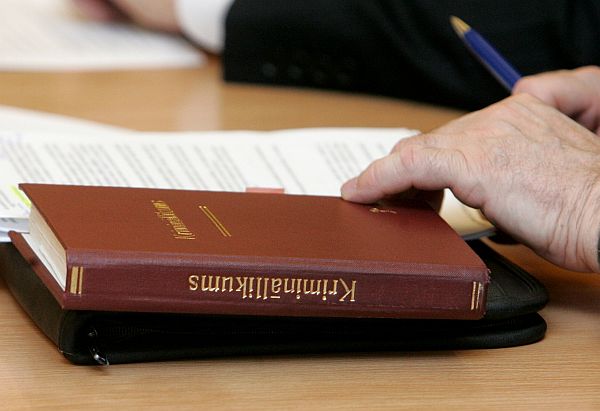 154.2 pants. Cilvēku tirdzniecības jēdziens
(1) Cilvēku tirdzniecība ir ekspluatācijas nolūkā (nolūks) izdarīta personu savervēšana, pārvadāšana, nodošana, slēpšana, izmitināšana vai saņemšana (darbības), lietojot vardarbību vai draudus, vai aizvešanu ar viltu vai izmantojot personas atkarību no vainīgā vai tās ievainojamības vai bezpalīdzības stāvokli, vai arī dodot vai saņemot materiāla vai citāda rakstura labumus, lai panāktu tās personas piekrišanu (līdzekļi) tirdzniecībai, no kuras ir atkarīgs cietušais.
154.2 pants. Cilvēku tirdzniecības jēdziens
(2) Nepilngadīgā vervēšana, pārvadāšana, nodošana, slēpšana, izmitināšana vai saņemšana (darbības) ekspluatācijas nolūkā (nolūks) atzīstama par cilvēku tirdzniecību arī tādā gadījumā, ja tā nav saistīta ar jebkuru šā panta pirmajā daļā minēto līdzekļu izmantošanu.
154.2 pants. Cilvēku tirdzniecības jēdziens
(3) Ekspluatācija šā panta izpratnē ir……
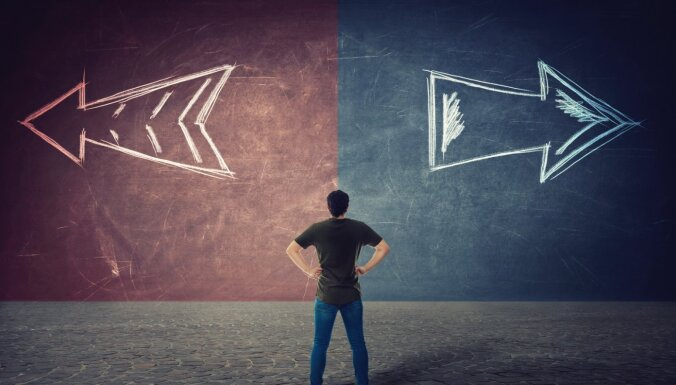 Ko mēs saprotam ar cilvēku tirdzniecību?
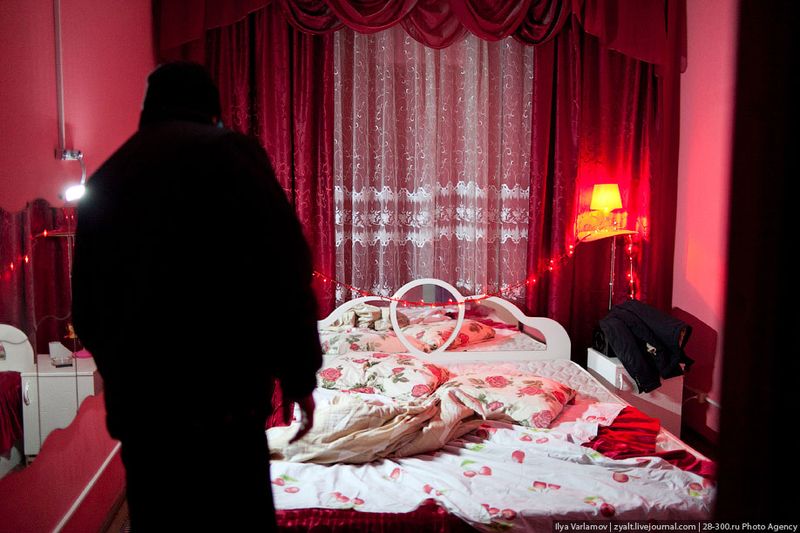 Personas iesaistīšanu prostitūcijā vai cita veida seksuālā izmantošanā
(3) Ekspluatācija šā panta izpratnē ir personas iesaistīšana prostitūcijā vai cita veida seksuālā izmantošanā, piespiešana veikt darbu, sniegt pakalpojumus vai izdarīt noziedzīgus nodarījumus, turēšana verdzībā vai citās tai līdzīgās formās (parādu verdzība, dzimtbūšana vai personas cita veida piespiedu nodošana citas personas atkarībā), turēšana kalpībā vai arī personas audu vai orgānu nelikumīga izņemšana.
Ko mēs saprotam ar cilvēku tirdzniecību?
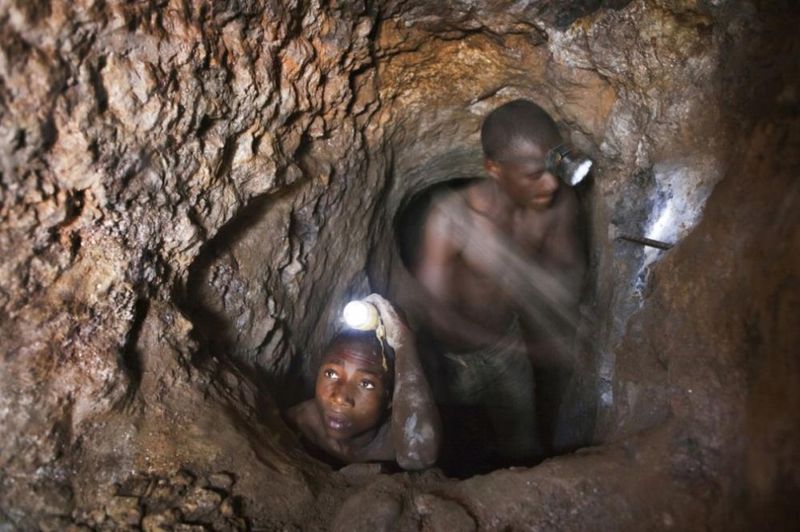 Personas  piespiešana veikt darbu
Ko mēs saprotam ar cilvēku tirdzniecību?
Piespiešana sniegt pakalpojumus vai izdarīt noziedzīgus nodarījumus
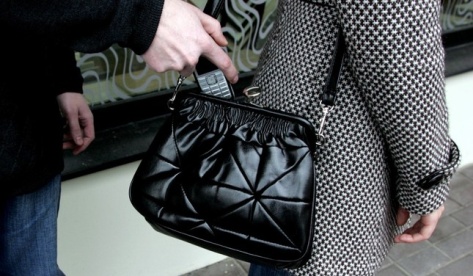 Piespiedu zādzības u.c.
Ko mēs saprotam ar cilvēku tirdzniecību?
Piespiešana sniegt pakalpojumus vai izdarīt noziedzīgus nodarījumus
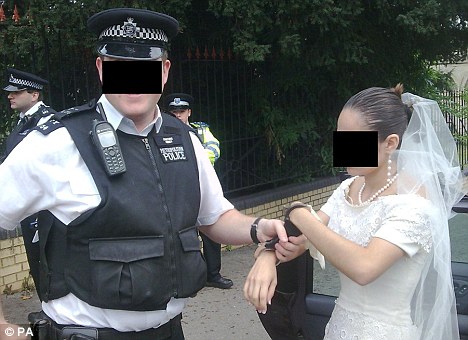 Piespiedu vai fiktīvās laulības
Ko mēs saprotam ar cilvēku tirdzniecību?
Piespiešana sniegt pakalpojumus vai izdarīt noziedzīgus nodarījumus
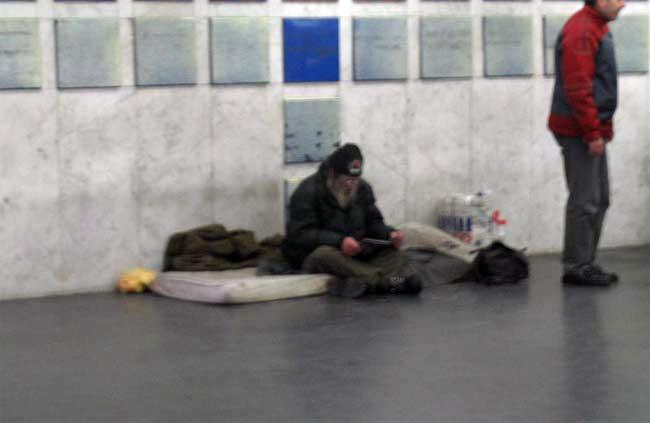 Piespiedu ubagošanu
(3) Ekspluatācija šā panta izpratnē ir personas iesaistīšana prostitūcijā vai cita veida seksuālā izmantošanā, piespiešana veikt darbu, sniegt pakalpojumus vai izdarīt noziedzīgus nodarījumus, turēšana verdzībā vai citās tai līdzīgās formās (parādu verdzība, dzimtbūšana vai personas cita veida piespiedu nodošana citas personas atkarībā), turēšana kalpībā vai arī personas audu vai orgānu nelikumīga izņemšana.
(3) Ekspluatācija šā panta izpratnē ir personas iesaistīšana prostitūcijā vai cita veida seksuālā izmantošanā, piespiešana veikt darbu, sniegt pakalpojumus vai izdarīt noziedzīgus nodarījumus, turēšana verdzībā vai citās tai līdzīgās formās (parādu verdzība, dzimtbūšana vai personas cita veida piespiedu nodošana citas personas atkarībā), turēšana kalpībā vai arī personas audu vai orgānu nelikumīga izņemšana.
Cilvēku tirdzniecības mērķis
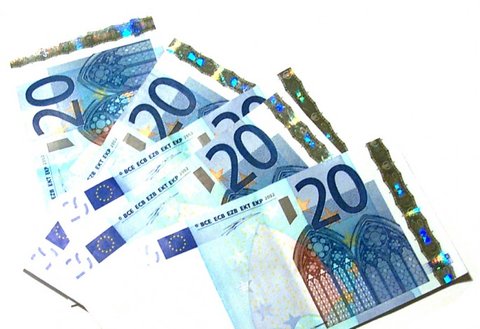 Cilvēku tirdzniecībai ir viens galvenais mērķis – personas ekspluatācija
- prostitūcijai
- citām seksuālās ekspluatācijas formām
- piespiedu darbam vai pakalpojumiem
- verdzībai
- orgānu izņemšanai
154.2 pants. Cilvēku tirdzniecības jēdziens
(4) Ievainojamības stāvoklis šā panta izpratnē nozīmē, ka tiek izmantoti apstākļi, kad personai nav citas reālas vai pieņemamas izvēles, kā vien pakļauties ekspluatācijai.
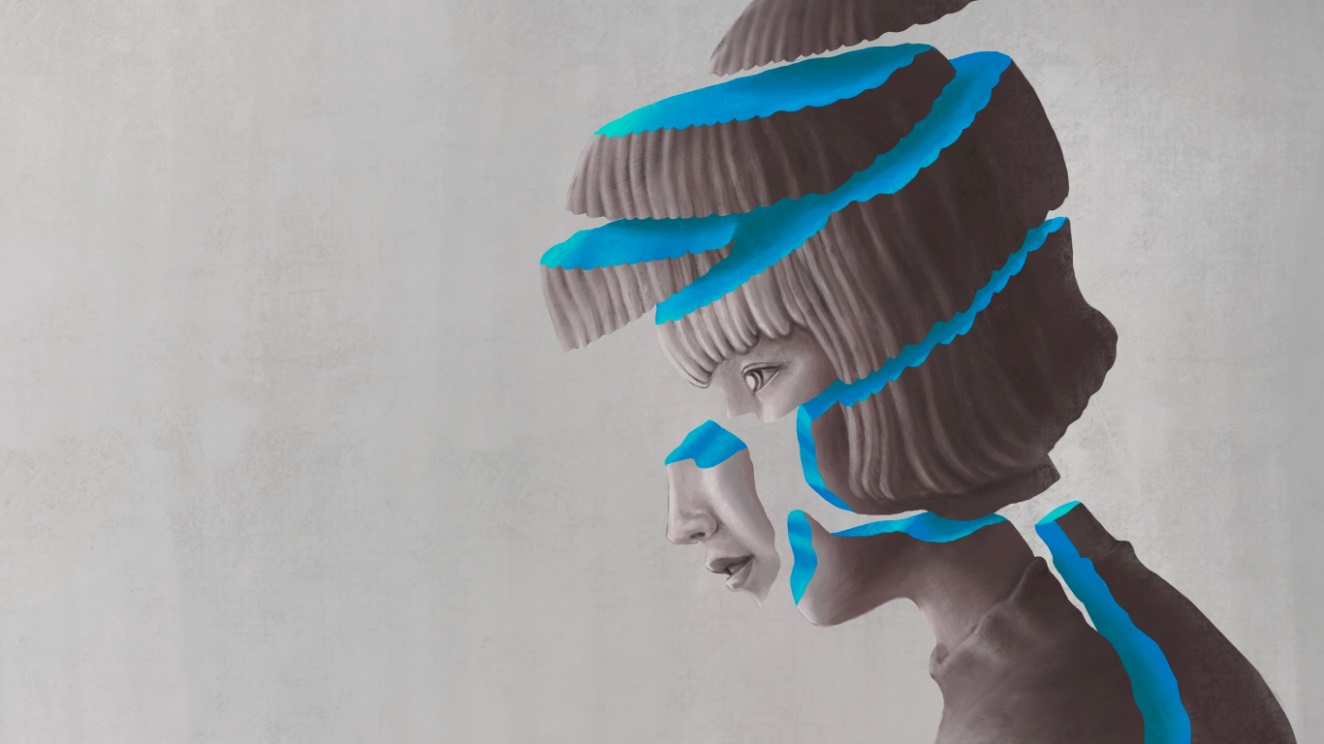 Iespējamo cilvēku tirdzniecības upuru atpazīšana, novirzīšana palīdzības saņemšanai
EUROPOL, Eiropas Savienības nopietnas un organizētas noziedzības draudu novērtējumā (SOCTA), 2021, teikts – ‘’ņemot vērā apslēpto nozieguma raksturu un daudzos faktorus, kas var atturēt upuri ziņot par noziegumu, tiek uzskatīts, ka cilvēku tirdzniecības rādītāji ir ievērojami lielāki nekā tiek ziņots’’.
Eiropas Parlamenta, Ziņojumā par Direktīvas 2011/36/ES par cilvēku tirdzniecības novēršanu un apkarošanu un cietušo aizsardzību īstenošanu, (2020/2029(INI)), 2020 atzīmēts - cilvēku tirdzniecības upuru atpazīšanu un identificēšana, joprojām ir īpaši svarīga un problemātiska.
Eiropas Komisijas paziņojums par ES stratēģiju cīņai pret cilvēku tirdzniecību 2021.-2025. gadam, 2021 (jaunā ES stratēģija) norādīts - agrīna cietušo identificēšana ir būtiska, lai ātri palīdzētu, atbalstītu un aizsargātu cilvēku tirdzniecības upurus un ļautu policijas un prokuratūras iestādēm labāk izmeklēt un sodīt cilvēku tirgotājus.
Kā CT upuri nonāk pie sociālas rehabilitācijas pakalpojuma sniedzēja
Valsts un pašvaldību
 institūciju darbinieki
LV vēstniecības
ārvalstīs
Robežsardze
Tuvinieki, 
draugi
Policija
CT upuris (CT gadījums)
Drošā māja/centrs Marta
Palīdzības posmi cietušajai personai
Atpazīšana
Identifikācija
Rehabilitācija
Reintegrācija
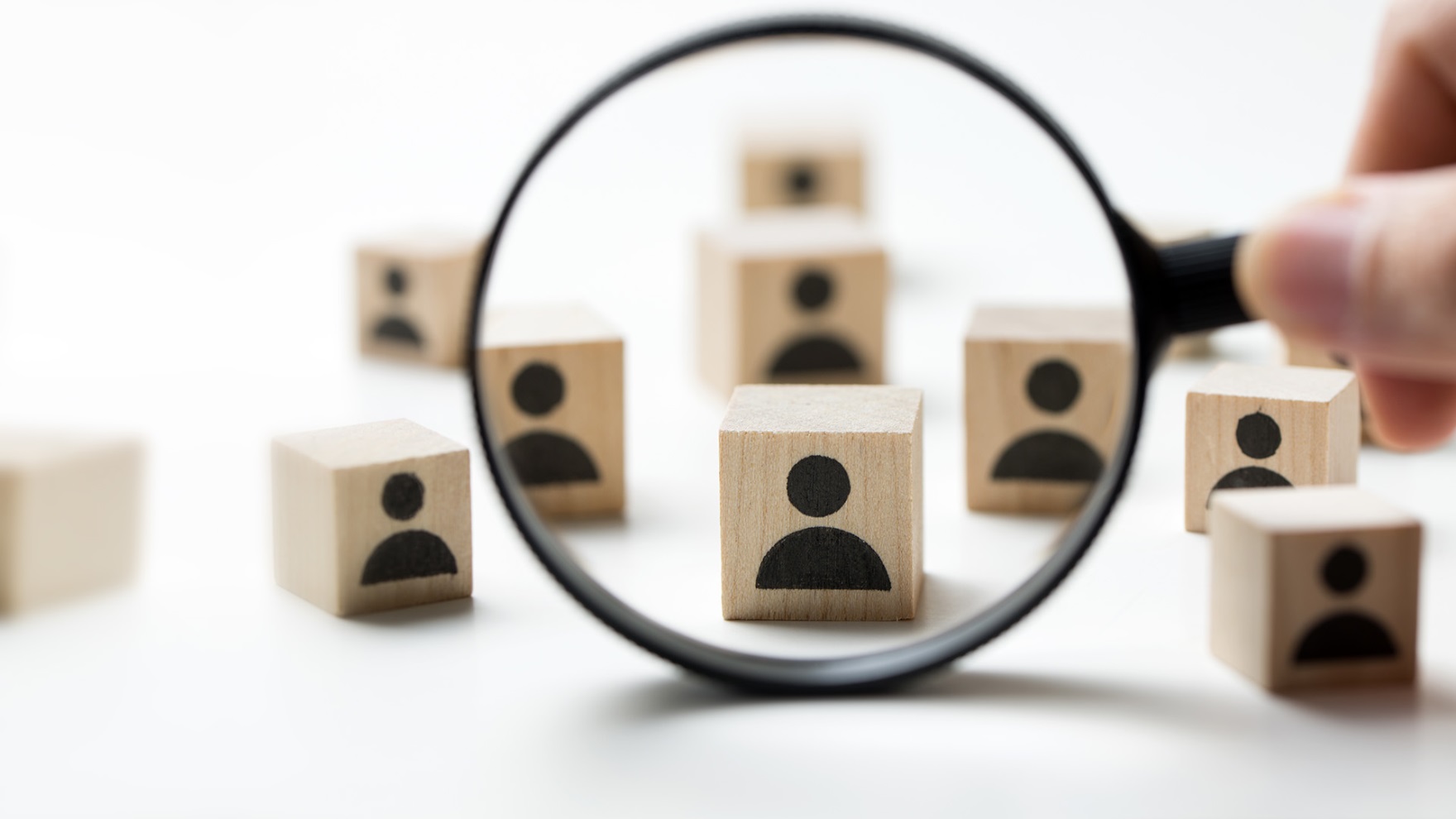 Cilvēku tirdzniecības upuru atpazīšana
Atpazīšana – jārodas aizdomām, ka persona varētu būt cietusi un jāprot veikt nepieciešamās darbības, lai iespējamā cietusī persona tiktu juridiski identificēta un varētu saņemt likumā noteikto aizsardzību un palīdzību.

Atpazīšana nozīmē pirmās saskarsmes institūciju kompetenci saskatīt cilvēku tirdzniecības pazīmes, nodrošināt personai sākotnējo informāciju, palīdzību un atbalstu, un informēt par iespējamo cilvēku tirdzniecības upuri pakalpojumu sniedzēju. 

Atpazīšana NAV normatīvo aktu ietvara izpratnē „upura identificēšana”.
CT upuru identificēšana
Cilvēku tirdzniecības upura identificēšana ir cilvēku tirdzniecības situācijas apstiprināšanas un raksturošanas process atbalsta turpmākajai īstenošanai.
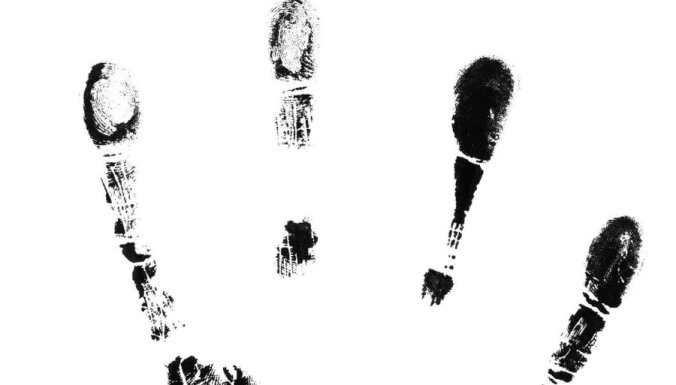 CT upuru identificēšana
persona kriminālprocesa par cilvēku tirdzniecību ietvaros ar procesa virzītāja lēmumu ir atzīta par cietušo
persona ar institūcijas speciālistu komisijas lēmumu ir atzīta par cilvēku tirdzniecības upuri (atbilst cilvēku tirdzniecības upura kritērijiem)
Identificēšanas mērķis ir nodrošināt:
kriminālprocesa kārtību, efektīvai Krimināllikuma normu piemērošanai un krimināltiesisko attiecību taisnīgam noregulējumam
personām, kuras atzītas par cilvēku tirdzniecības upuriem, iespēju par valsts budžeta līdzekļiem saņemt sociālās rehabilitācijas pakalpojumus
Situācija Latvijā
32
Latvijā nav speciālā formālā normatīvā regulējuma, kas nosaka kārtību, kādā atpazītie cilvēku tirdzniecības upuri tiek novirzīti tālākai rīcībai, katra iestāde vai organizācija, kas konstatē iespējamo cilvēku tirdzniecības upuri, rīkojas atbilstoši savai pieredzei un savu funkciju īstenošanas ietvaros.

Latvijā izmanto jēdzienus – cietušais, liecinieks un upuris.
Normatīvie akti
Ministru kabineta 2019.gada 16.jūlija noteikumi Nr.344 «Noteikumi par kārtību, kādā cilvēku tirdzniecības upuri saņem sociālās rehabilitācijas pakalpojumus, un kritērijiem personas atzīšanai par cilvēku tirdzniecības upuri»
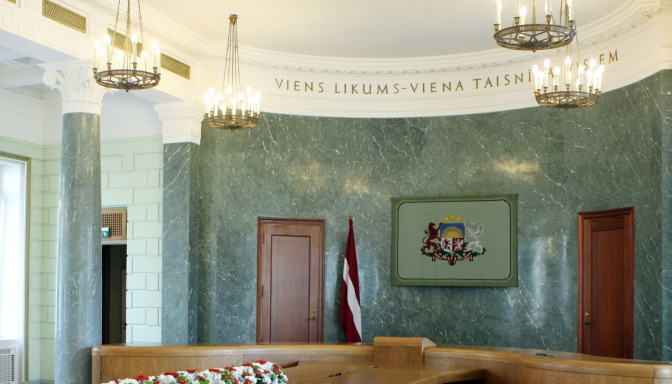 Cilvēku tirdzniecības upura identificēšanas kritēriji
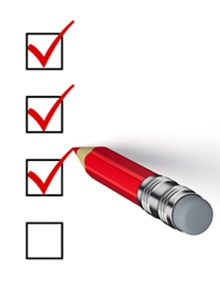 Darbības
Līdzekļi
Nolūks ekspluatēt
Citas pazīmes
Pret personu tika izdarīta kāda no šīm darbībām
savervēšana
pārvadāšana
nodošana vai saņemšana
slēpšana
izmitināšana
Pret personu tika lietots kāds no šiem līdzekļiem
vardarbība
draudi
atkarība no cilvēku tirgotājiem
viltus/maldināšana 
kontrole
Pret personu tika lietots kāds no šiem līdzekļiem
izmantots personas bezpalīdzības stāvoklis
izmantots personas ievainojamības stāvoklis
materiālu vai citu labumu solīšana, lai panāktu personas piekrišanu ekspluatācijai
Notikusi personas ekspluatācija un vai ir bijis nolūks personu ekspluatēt
iesaistīšana prostitūcijā vai cita veida seksuālā izmantošanā
piespiešana veikt darbu, sniegt pakalpojumus vai izdarīt noziedzīgus nodarījumus
turēšana verdzībā, kalpībā vai citās tām līdzīgās nebrīves formās
personas audu vai orgānu nelikumīga izņemšana
Papildu pazīmes, kas var norādīt uz cilvēku tirdzniecību
personas fiziskais vai psiholoģiskais stāvoklis norāda uz piedzīvoto vardarbību un ekspluatāciju
sekas fiziskajai veselībai
garīga rakstura traucējumi
citas pazīmes
Vienkārši identificējamas darbības un līdzekļi
Savervēšana
pārvdāšana
Spēks
Maldināšana
Piespiešana
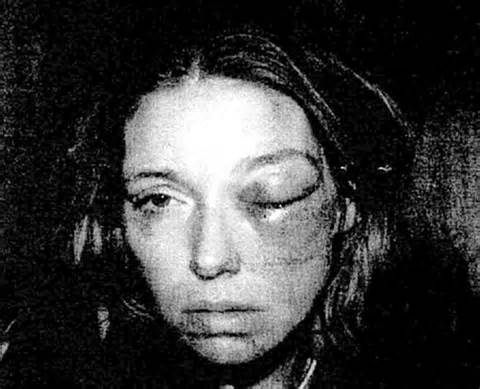 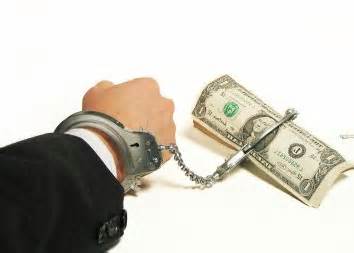 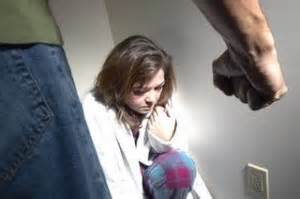 Kritēriji darbaspēka ekspluatācijas upura identifikācijai
Persona:
ierodoties galamērķa valstī, bija piespiesta veikt citu darbu, nevis iepriekš paredzēto vai apsolīto;
mākslīgi bija iedzīta parāda jūgā savam darba devējam;
brīvi nevarēja rīkoties ar saviem ienākumiem;
pēc brīvas gribas nevarēja pamest nodarbošanos vai mainīt darbu;
tika atņemti identifikācijas dokumenti;
tika piespiests/(a) strādāt ilgāk par noteikto stundu skaitu nedēļā;
darba vietā tika uzraudzīta (apsargi, videonovērošanas kameras, suņi, slēgtas durvis), lai bēgšanu padarītu neiespējamu;
Kritēriji darbaspēka ekspluatācijas upura identifikācijai
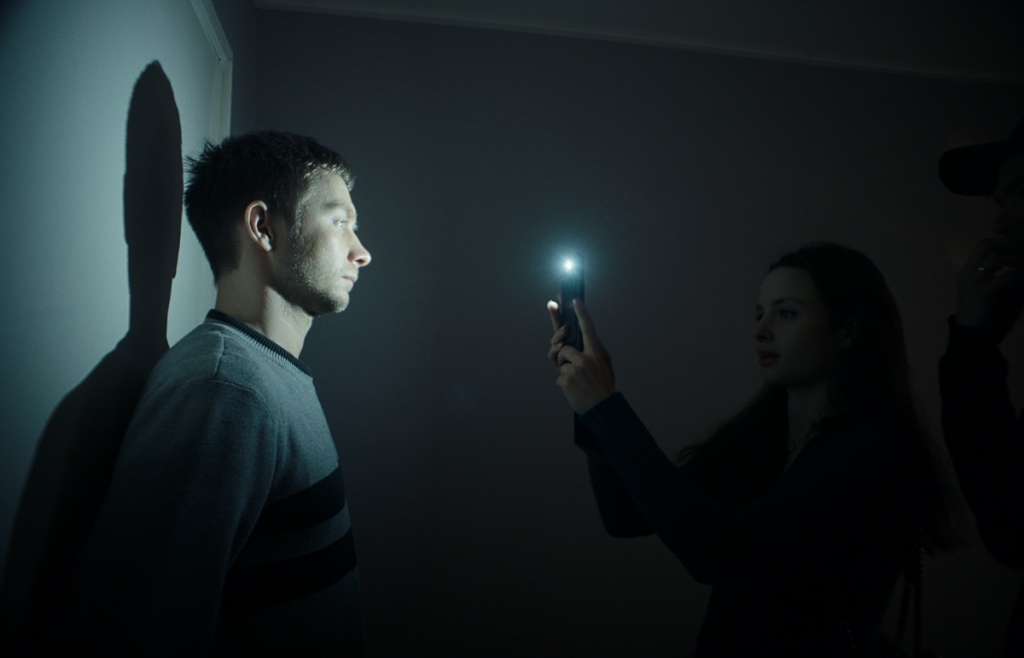 Persona tika iebiedēta un viņai tika draudēts:
ar izrēķināšanos (t.sk. arī  ar personas ģimeni un radiniekiem) , ja sazināsies ar policiju vai vērsīsies pēc palīdzības kādā citā iestādē vai mēģinās bēgt vai atgriezties savā izcelsmes valstī;
izjuta draudus netieši, redzot, kā vardarbība tiek veikta pret citiem;
ir manāmas fiziskas vardarbības pazīmes vai persona ir cietusi no vardarbības iepriekš;
liegta cilvēka pamatvajadzību apmierināšana (persona tika turēta bez ūdens, pārtikas, miega, primārās medicīniskās aprūpes vai iespējām apmierināt citas pamatvajadzības).
Jautājumi?
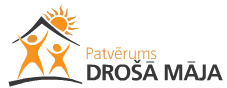 www.patverums–dm.lv 

28612120

gita.miruskina@gmail.com
NVO kā resurss cilvēku tirdzniecības upuru rehabilitācijā
Izaicinājumi
Neuzskata sevi par cietušo
Nesaskata, ka situācija ir ekspluatējoša vai vardarbīga
Baidās no tiesībsargājošām iestādēm: deportācijas un apsūdzības
Baidās no cilvēku tirgotāja:  sliktākais no diviem ļaunumiem
Pārprasta atbildības sajūta
Būtiska trauma:  ļoti atšķirīgas reakcijas
Nevēlas vēlreiz izdzīvot pagātni
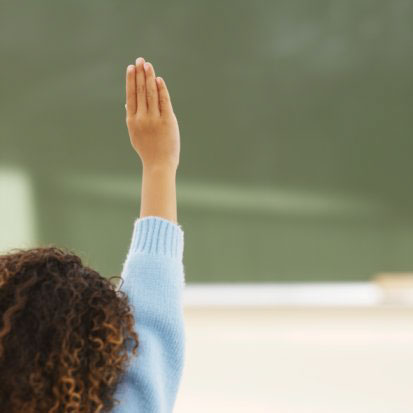 Cilvēku tirdzniecības upuru rehabilitācija
Rehabilitācijas mērķis - ir novērst vai mazināt cilvēku tirdzniecības  izraisītās negatīvās sekas personas dzīvē  un reintegrēt to darba tirgū un sabiedrībā

Cilvēku tirdzniecības upuru rehabilitācijas posmi –
Krīzes intervence
Alternatīva dzīves modeļa izveidošana
Reintegrācija
Biedrība “Patvērums “Drošā māja”” cilvēku tirdzniecības upuriem nodrošina:
Profesionāla sociālā darbinieka, psihologa, jurista un medicīnas darbinieka konsultācijas;
Cilvēku tirdzniecībā cietušās personas repatriāciju, sagaidīšanu un nogādāšanu drošā mājvietā; 
Individuālu rehabilitācijas un reintegrācijas programmu; 
Palīdzību personību apliecinošo dokumentu atjaunošanā;
Atbalstu kriminālprocesa un/vai civilprocesa laikā;
Iesaistīšanos apmācībās vai izglītības programmās.
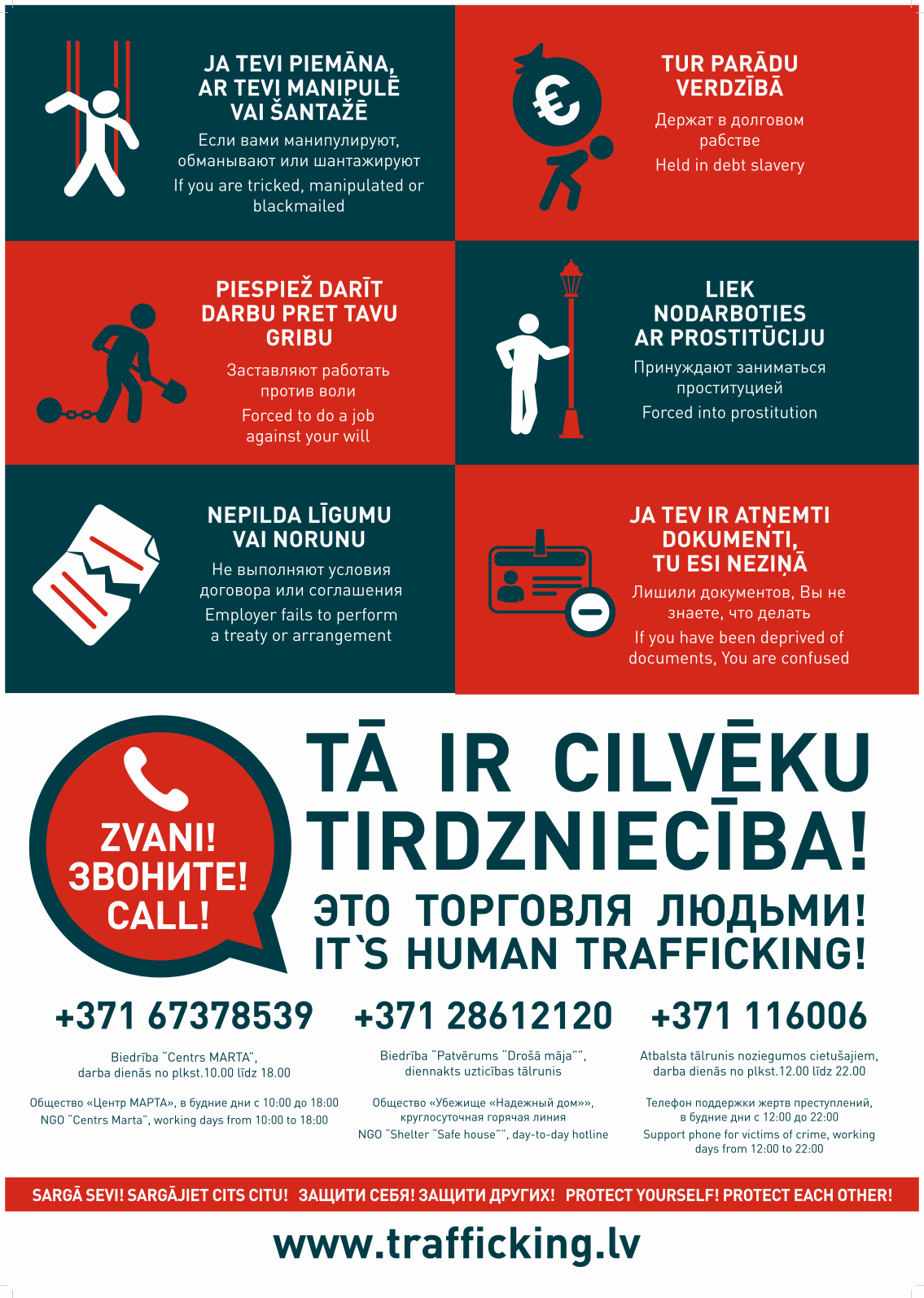 Uzticības tālrunis
28612120
Jautājumi?
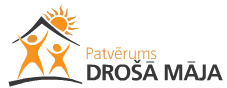 www.patverums–dm.lv 

28612120

gita.miruskina@gmail.com
Cilvēku tirdzniecība narkobiznesā
Narkotiku “mūļi”
Kas viņi ir?

Cilvēki, kas pārved narkotikas pāri starptautiskām robežām.
Piespiešanas līdzekļi
Parādu atmaksa
Draudi viņiem vai viņu ģimenēm
Fiziska vardarbība
Iespēja apceļot pasauli
Kas notiek vēlāk
Narkotiku “mūļus” bieži vien piespiež nodarboties ar citām cilvēku tirdzniecības nodarbēm
Prostitūcija
Mājkalpotāji
Narkotiku piegādātāji
Jaunu upuru vervētāji
Kā viņi to dara?
Norij
Narkotiku “mūļus” piespiež norīt lielu daudzumu nelegālu narkotiku, kas iepakotas prezervatīvos vai balonos.
	Iedod anestēziju, lai padarītu rīkli nejūtīgu.
	Var norīt līdz 120 maisiņiem.
	Iedod medikamentus, kas kavē vēdera izeju.
	Ierodoties galamērķī, dod laksatīvus narkotiku izvadīšanai.
	Pastāv liels risks nomirt
Citi veidi: mugursomas, bagāža
Vai visi ir upuri?
Sarežģīti
Piespiešana/līdzdalība
Spēks/Krāpšana/Piespiešana
Cietušo klusēšana
Jautājumi?
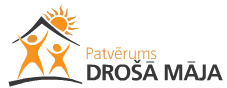 www.patverums–dm.lv 

28612120

gita.miruskina@gmail.com